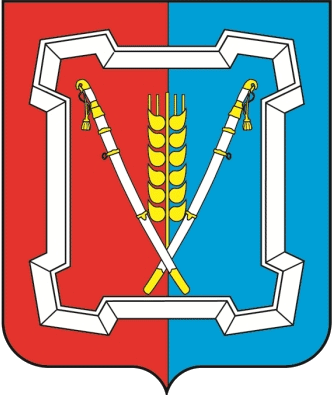 Бюджет для граждан
Отчет
об исполнении бюджета
Курского муниципального района
Ставропольского края за 2017 год
Докладчик: Мишина Елена Владимировна – начальник Финансового управления администрации Курского муниципального района Ставропольского края
Что такое «бюджет»?
Центральное место в финансовой системе любого государства занимает государственный бюджет – имеющий силу закона финансовый план государства (роспись доходов и расходов) на текущий (финансовый) год.

Бюджет – форма образования и расходования фонда денежных средств, предназначенных для финансового обеспечения функций и задач государства.

Государственный бюджет дает 
реальную экономическую 
возможность осуществления 
властных полномочий.
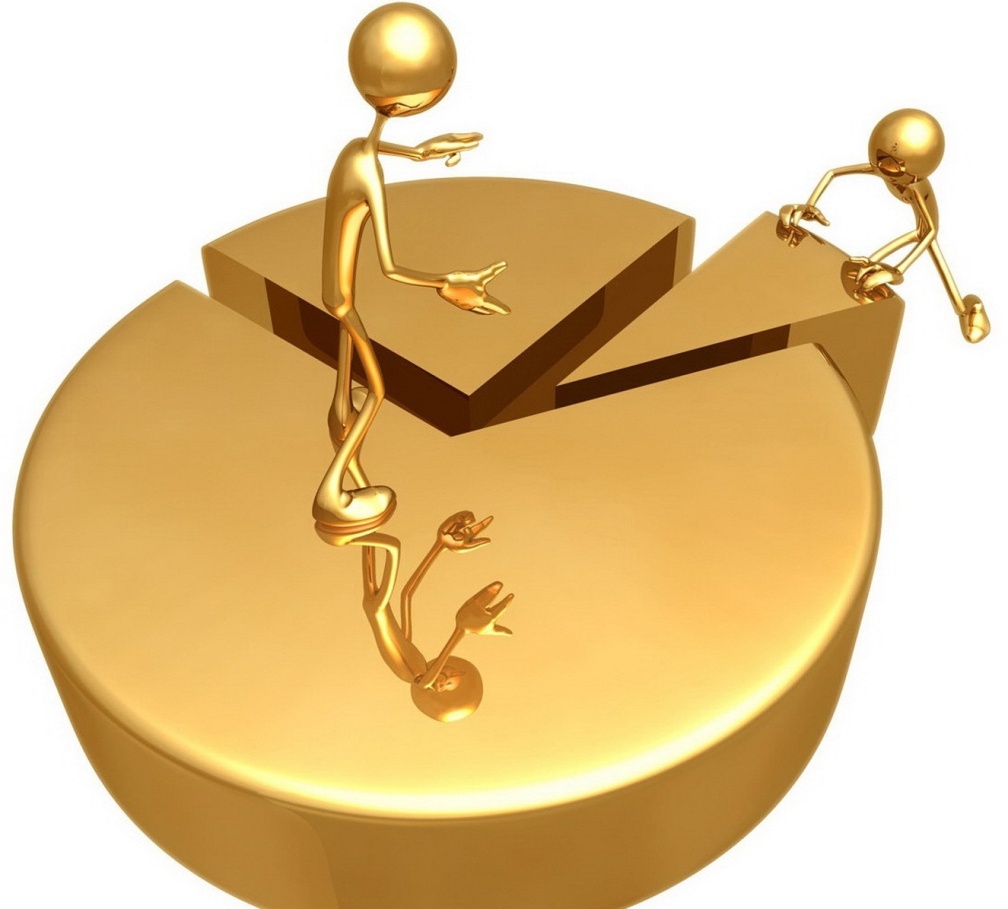 Доходы – поступающие в  бюджет денежные средства (налоги юридических и физических лиц, административные платежи и сборы, безвозмездные поступления
Расходы – выплачиваемые из бюджета денежные средства (социальные выплаты населению, содержание муниципальных учреждений (образование, ЖКХ, культура и др.) капитальное строительство и др.)
Источники финансирования дефицита бюджета утверждаются органами законодательной власти в законе о бюджете на очередной финансовый год по основным видам привлеченных средств.
Основополагающее требование, предъявляемое к органам ,составляющим и утверждающим бюджет – сбалансированность бюджета по доходам и расходам
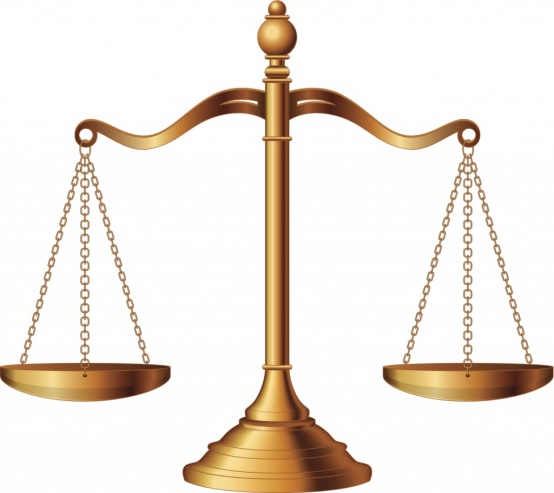 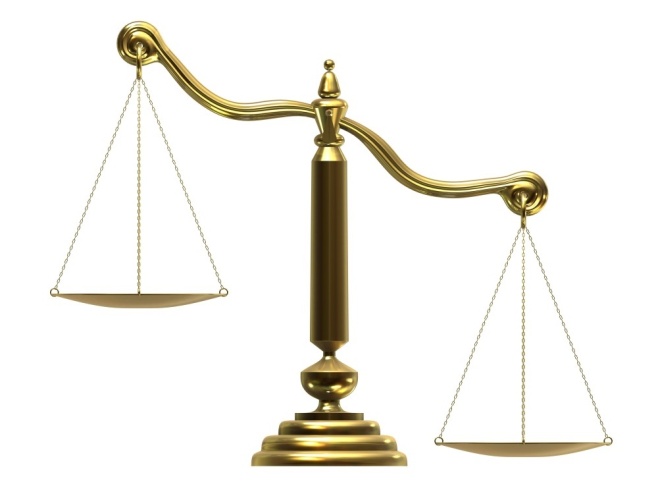 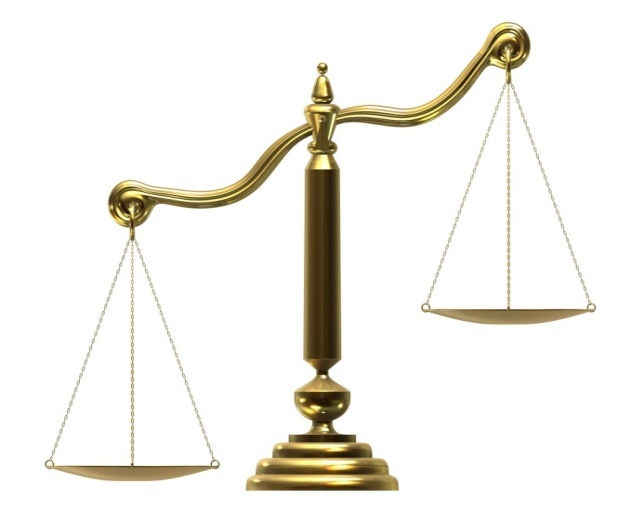 Профицит бюджета – превышение доходов бюджета над его расходами
Дефицит бюджета – превышение расходов бюджета над его доходами
Сбалансированность бюджета
Задачи бюджета:
Перераспределение национального дохода;
Государственное регулирование и стимулирование экономики;
Осуществление социальной политики государства;
Контроль за образованием 
	и использованием 
	централизованных фондов 
	денежных средств.
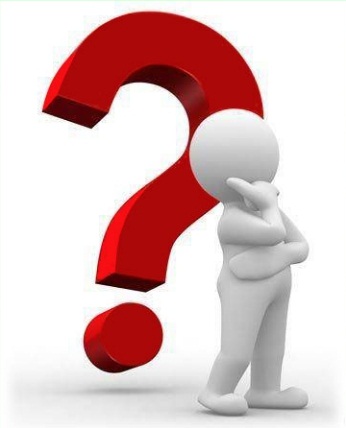 Функции бюджета:
Распределительная и перераспределительная
     Посредством бюджета производится межтерриториальное и межотраслевое перераспределение национального дохода
Регулирующая
     При помощи данной функции регулируются социальные и экономические процессы в стране, т.е. государство способно ускорять или сдерживать темпы производства,  инфляции, изменять структуру спроса и предложения.
Контрольная
	Предполагает наличие возможности и обязанности государственного контроля за поступлением и использованием бюджетных средств.
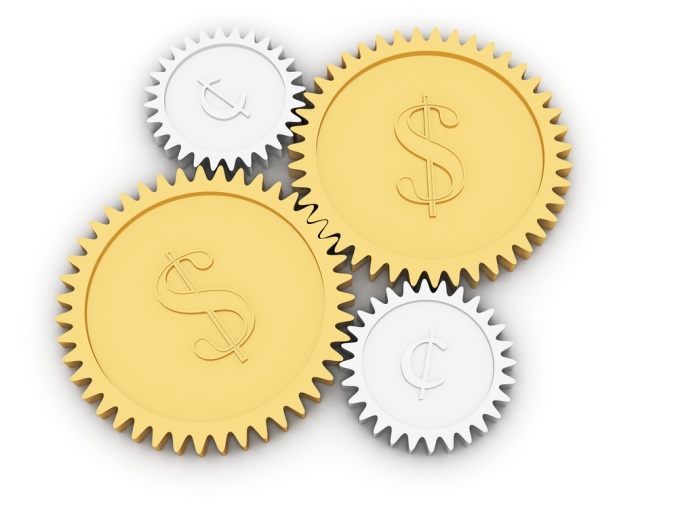 Принципы бюджетной системы
Бюджетным кодексом  РФ  законодательно закреплены следующие принципы бюджетной системы Российской Федерации: 

Единства бюджетной системы Российской Федерации;
Разграничения доходов и расходов между уровнями бюджетной системы;
Самостоятельности бюджетов;
Полноты отражения доходов и расходов бюджетов, бюджетов государственных внебюджетных фондов;
Сбалансированности бюджета;
Эффективности и экономности использования бюджетных средств;
Общего (совокупного) покрытия расходов бюджетов;
Гласности;
Достоверности бюджета;
Адресности и целевого характера бюджетных средств.
Принцип
единства бюджетной системы 

Означает единство правовой базы, денежной системы, форм бюджетной документации, единство принципов бюджетного процесса, санкций за нарушения бюджетного законодательства, а также единый порядок финансирования расходов бюджета, единый порядок финансирования расходов бюджетов всех уровней бюджетной системы, ведения бухгалтерского учета средств федерального бюджета, бюджетов субъектов РФ, местных бюджетов.
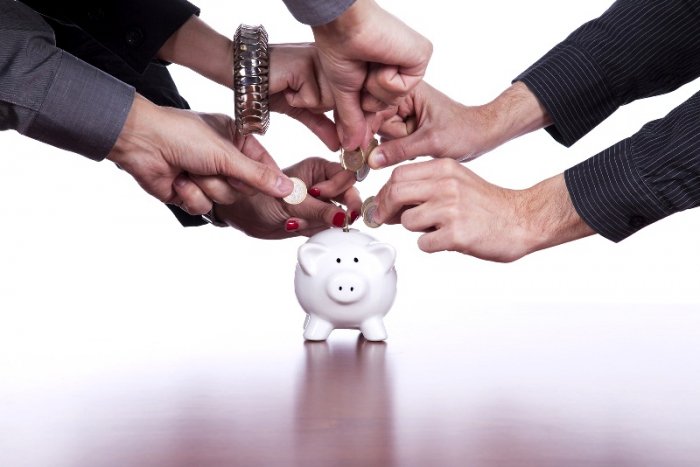 Принцип
разграничения доходов и расходов между уровнями бюджетной системы 
Означает закрепление соответствующих видов доходов (полностью или частично) и полномочий по осуществлению расходов за органами государственной власти РФ, ее субъектов, органами местного самоуправления.
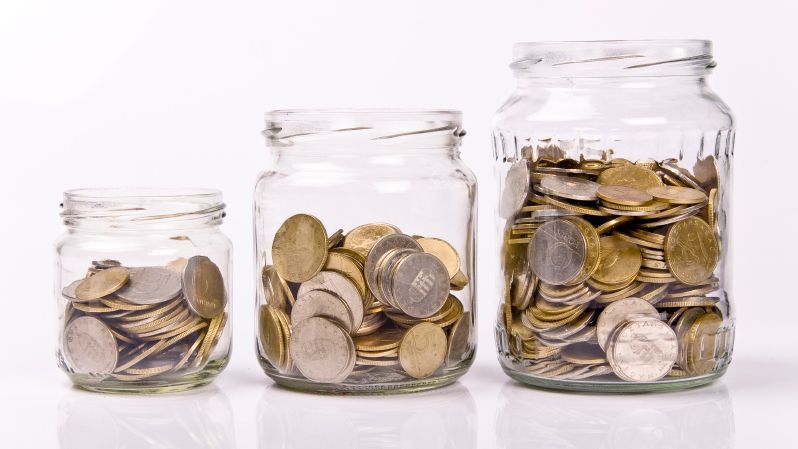 Принцип самостоятельности бюджетов 

право законодательных органов государственной власти и органов местного самоуправления на каждом уровне бюджетной системы самостоятельно осуществлять бюджетный процесс; 

наличие собственных источников доходов бюджета каждого уровня;

законодательное закрепление регулирующих доходов бюджетов, полномочий по формированию доходов соответствующих бюджетов; 

право органов государственной власти  и органов местного самоуправления самостоятельно в соответствии с законодательством определять направления расходования средств соответствующих бюджетов и источники финансирования дефицитов соответствующих бюджетов; 

недопустимость изъятия доходов, дополнительно полученных при исполнении законов (решений) о бюджете, сумм превышения доходов над расходами бюджетов и сумм экономии по расходам бюджетов; 

недопустимость компенсации за счет бюджетов других уровней потерь в доходах и дополнительных расходов, возникших в ходе исполнения законов (решений) о бюджете, за исключением установленных законом случаев.
Принцип полноты учета бюджетных доходов и расходов 

Все доходы и расходы бюджетов, внебюджетных фондов и иные определенные законом обязательные поступления, подлежат отражению в бюджетах, бюджетах внебюджетных фондов в обязательном порядке и в полном объеме. Все государственные и муниципальные расходы подлежат финансированию за счет бюджетных средств, средств внебюджетных фондов, аккумулированных в бюджетной системе Российской Федерации.
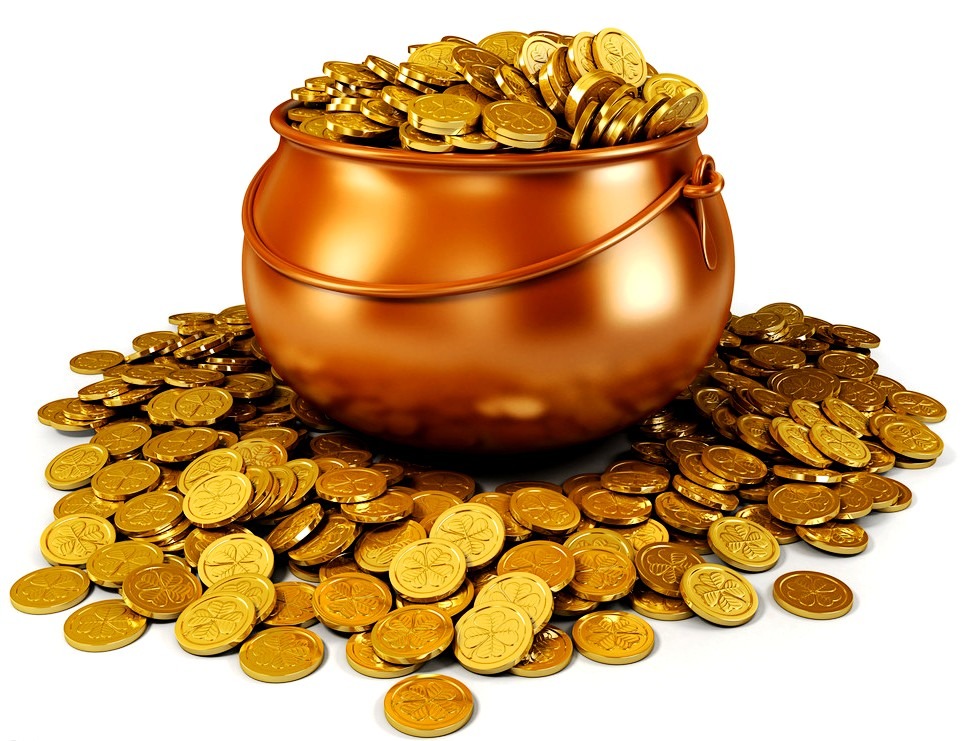 Принцип сбалансированности бюджета 

Объем предусмотренных бюджетом расходов должен соответствовать суммарному объему доходов бюджета и поступлений из источников финансирования его дефицита. При составлении, утверждении и исполнении бюджета уполномоченные органы должны исходить из необходимости минимизации размеров дефицита бюджета.
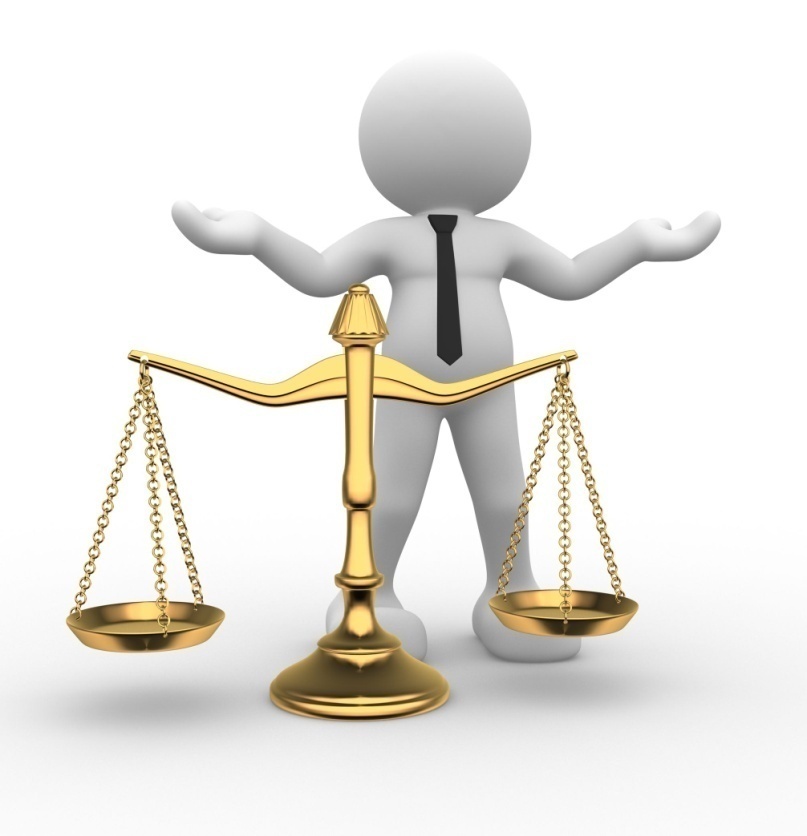 Принцип эффективности и экономности использования бюджетных средств 

При составлении и исполнении бюджетов уполномоченные органы и получатели бюджетных средств должны исходить из необходимости достижения заданных результатов с использованием наименьшего объема средств или достижения наилучшего результата с использованием определенного бюджетом объема средств.
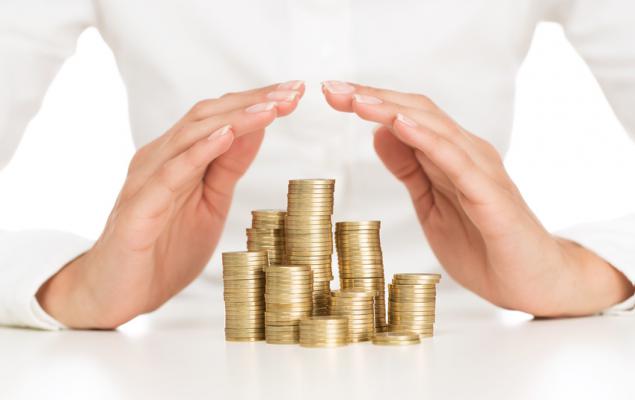 Принцип общего (совокупного) покрытия расходов 

Все расходы бюджета должны покрываться общей суммой доходов бюджета и поступлений из источников финансирования его дефицита. Доходы и поступления не могут увязываться с определенными расходами бюджета за исключением целевых бюджетных фондов, а также в случае централизации средств из бюджетов другого уровня.
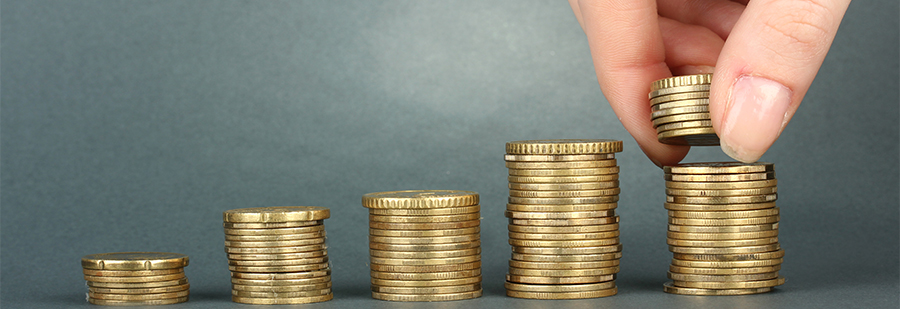 Принцип гласности 

Обязательное опубликование в открытой печати утвержденных бюджетов, отчетов об их исполнении, полноту информации о ходе исполнения бюджетов, доступность иных сведений; обязательную открытость для общества и СМИ процедур рассмотрения и принятия решений по проектам бюджетов, в том числе по вопросам, вызывающим разногласия внутри представительного органа или между исполнительным и представительным органами государственной власти.
Принцип достоверности бюджета 

Надежность показателей прогноза социально-экономического развития соответствующей территории; и реалистичность расчета доходов и расходов бюджета.
Трехлетнее планирование бюджета
Очередной
год
Плановый период
(2 года)
корректировка
Очередной
год
Плановый период
(2 года)
Разработка
корректировка
Очередной
год
Плановый период
(2 года)
Разработка
ДОХОДЫ МЕСТНОГО БЮДЖЕТА
Доходы бюджета – поступающие в бюджет денежные средства, за исключением средств, являющихся источниками финансирования дефицита бюджета
ТИПЫ ДОХОДОВ
Налоговые
налог на доход физических лиц (НДФЛ);
единый налог на вмененный доход (ЕНВД);
единый сельскохозяйственный налог  (ЕСХН);
акцизы;
государственная пошлина;
Налог, взимаемый в связи с применением патентной системы налогообложения.
Безвозмездные поступления
дотации;
субвенции;
субсидии;
иные межбюджетные трансферты.
Неналоговые
арендная плата за земельные участки
продажа земельных участков;
доходы от сдачи в аренду имущества;
платежи от муниципальных унитарных предприятий;
плата за негативное воздействие на окружающую среду;
доходы от оказания платных услуг; 
штрафы, санкции, возмещение ущерба
Безвозмездные поступления
Межбюджетные трансферты – это денежные средства, перечисляемые из одного уровня бюджета другому
Дотации трансферты без определения конкретной цели использования средств
(карманные деньги ребенка)
Субвенции трансферты на финансирование переданных полномочий
(деньги ребенку на покупки по списку)
Субсидии трансферты на условиях долевого софинансирования расходов
(добавить деньги ребенку на его покупку)
Уточненные плановые назначения за 2017 год
тыс. руб.
ДОХОДЫ
РАСХОДЫ
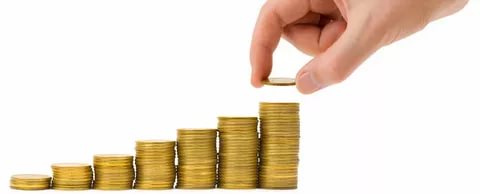 ДЕФИЦИТ
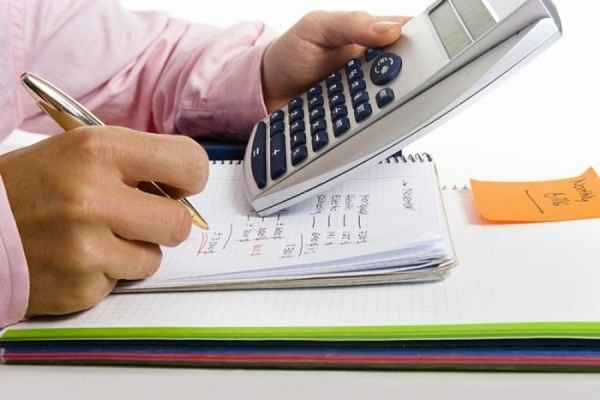 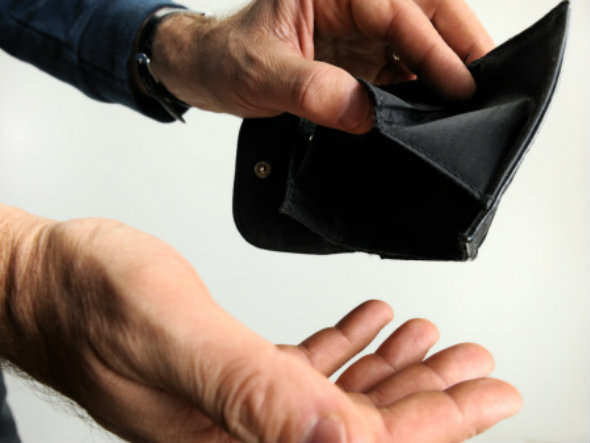 1 194 508,90
1 219 650,33
25 141,43
Исполнение бюджета
тыс. руб.
ДОХОДЫ
1 208 187,80
101,2%
РАСХОДЫ
1 199 833,59
98,4%
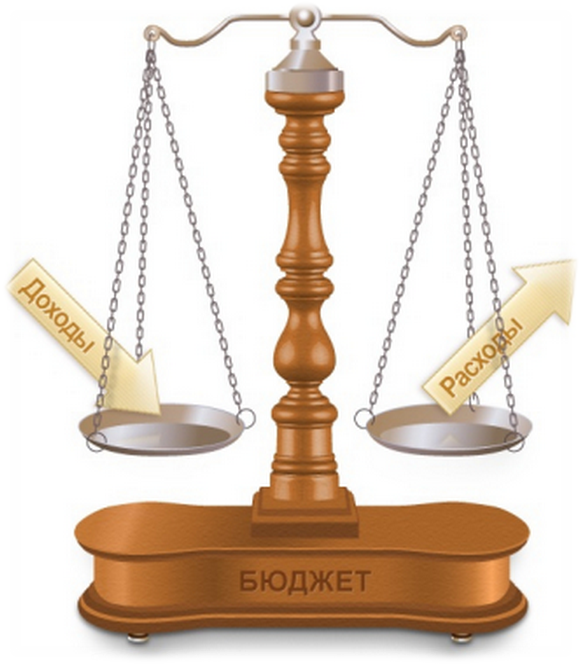 Структура доходов 
Курского района Ставропольского края
тыс. руб.
1 208 187,80
Удельный вес собственных доходов по сравнению с 2016 годом увеличился на 0,3%
Общий объем поступивших доходов
тыс. руб.
Объем собственных доходов
тыс. руб.
тыс. руб.
Удельный вес доходных источников в общем объеме собственных доходов
тыс. руб.
тыс. руб.
Безвозмездные поступления
15,8%
16,1%
84,2%
83,9%
Налоговые и неналоговые
Безвозмездные поступления
Доля безвозмездных поступлений по сравнению с 2016 годом уменьшилась  на 0,3%
В результате проведенных мероприятий дополнительно погашено за отчетный период НДФЛ – 11 617,49 тыс.руб., в бюджет Курского муниципального района от перечисленной задолженности поступило  - 4 182,3 тыс.руб. (по нормативу – 36%).
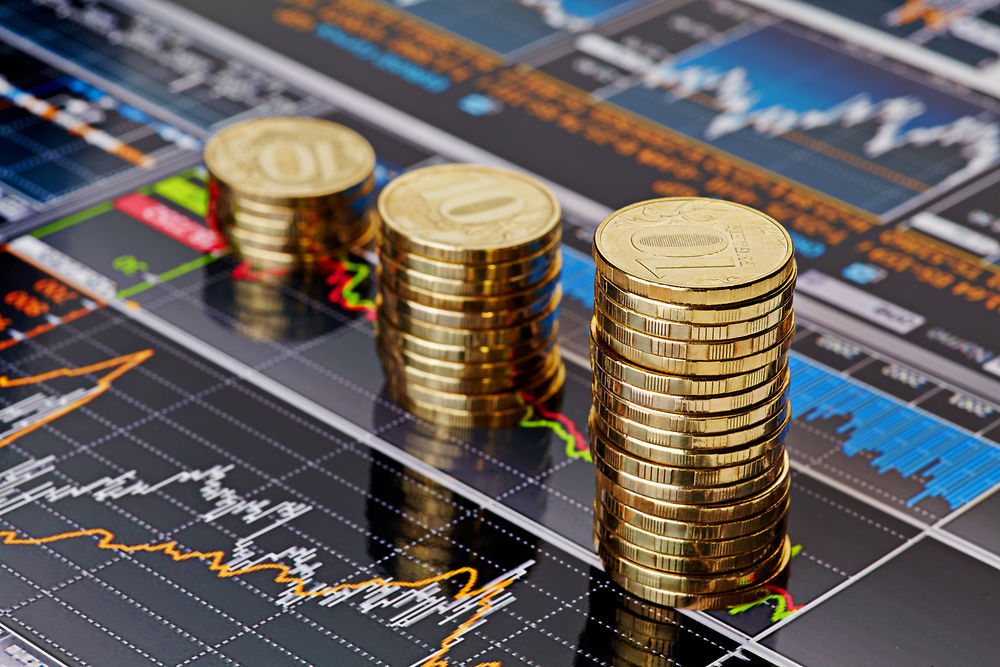 РАСХОДЫ МЕСТНОГО БЮДЖЕТА
Расходы бюджета –денежные средства, направляемые на финансовое обеспечение задач и функций государства и местного самоуправления.
КЛАССИФИКАЦИЯ  РАСХОДОВ ПО ПРИЗНАКАМ
Функциональнаяклассификация отражаетнаправление средствбюджета на выполнениеосновных функцийгосударства(муниципалитета) (раздел→подраздел→ целевыестатьи→ виды расходов)
Ведомственнаяклассификация расходовбюджета непосредственносвязана со структуройуправления, отображаетраспределение бюджетныхсредств по главнымраспорядителям средствбюджета (органы МСУ,органы администрации)
Экономическая классификацияпоказывает деление расходовбюджета на текущие икапитальные, а также на выплатузаработной платы, наматериальные затраты, наприобретение товаров и услуг(категория расходов→ группы→предметные статьи→ подстатьи)
Исполнение расходной части бюджета
тыс. руб.
Исполнение 98,8%
Исполнение 98,4%
Доля финансирования отраслей социально-культурной сферы в расходах местного бюджета
тыс. руб.
Расходы
1 199 833,59
Социально-культурная сфера
На 2017 год бюджет Курского муниципального района Ставропольского края по расходам сформирован 
по 12 муниципальным программам
тыс. руб.
Исполнение расходной части бюджета в разрезе отраслей (удельный вес)
тыс. руб.
Кассовое исполнение в 2017 году
тыс. руб.
352 386,33
29,4%
255 001,60
21,2%
324 620,32
27,1%
Структура расходов бюджета Курского муниципального района в разрезе экономических статей расходов
тыс. руб.
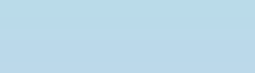 Расходы по заработной плате и начисления на нее
4,35%
5,44%
43,61%
26,06%
3,61%
11,15%
5,01%
Кредиторская задолженность по социальным выплатам по состоянию на 01.01.2018 г. – отсутствует
тыс. руб.
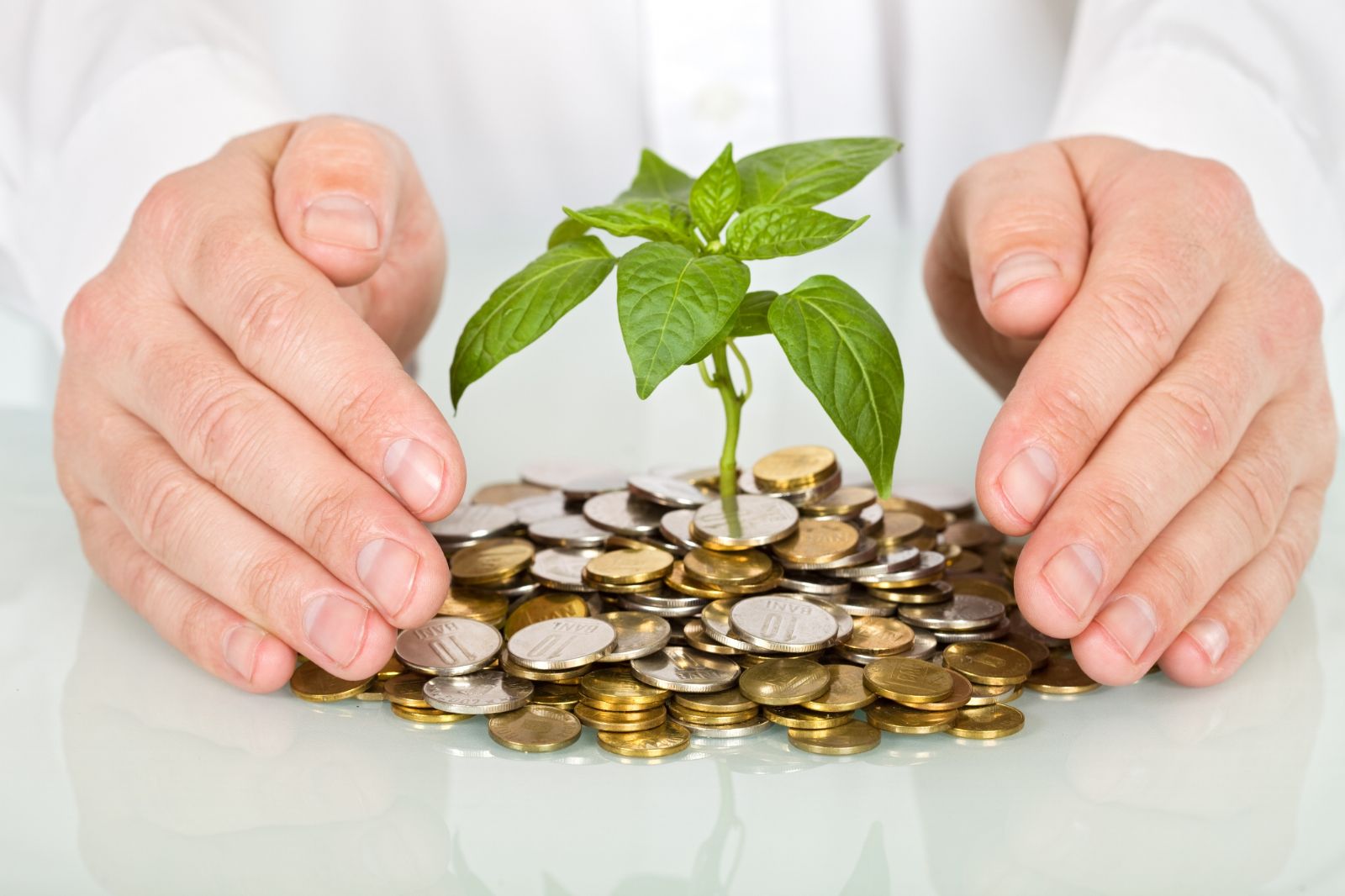 Постановлением правительства Ставропольского края от 27 декабря 2016 года № 550-п для муниципальных образований района утверждены нормативы формирования расходов на содержание органов местного самоуправления
50 286,81= 82,87%
Норматив = 60 685,09